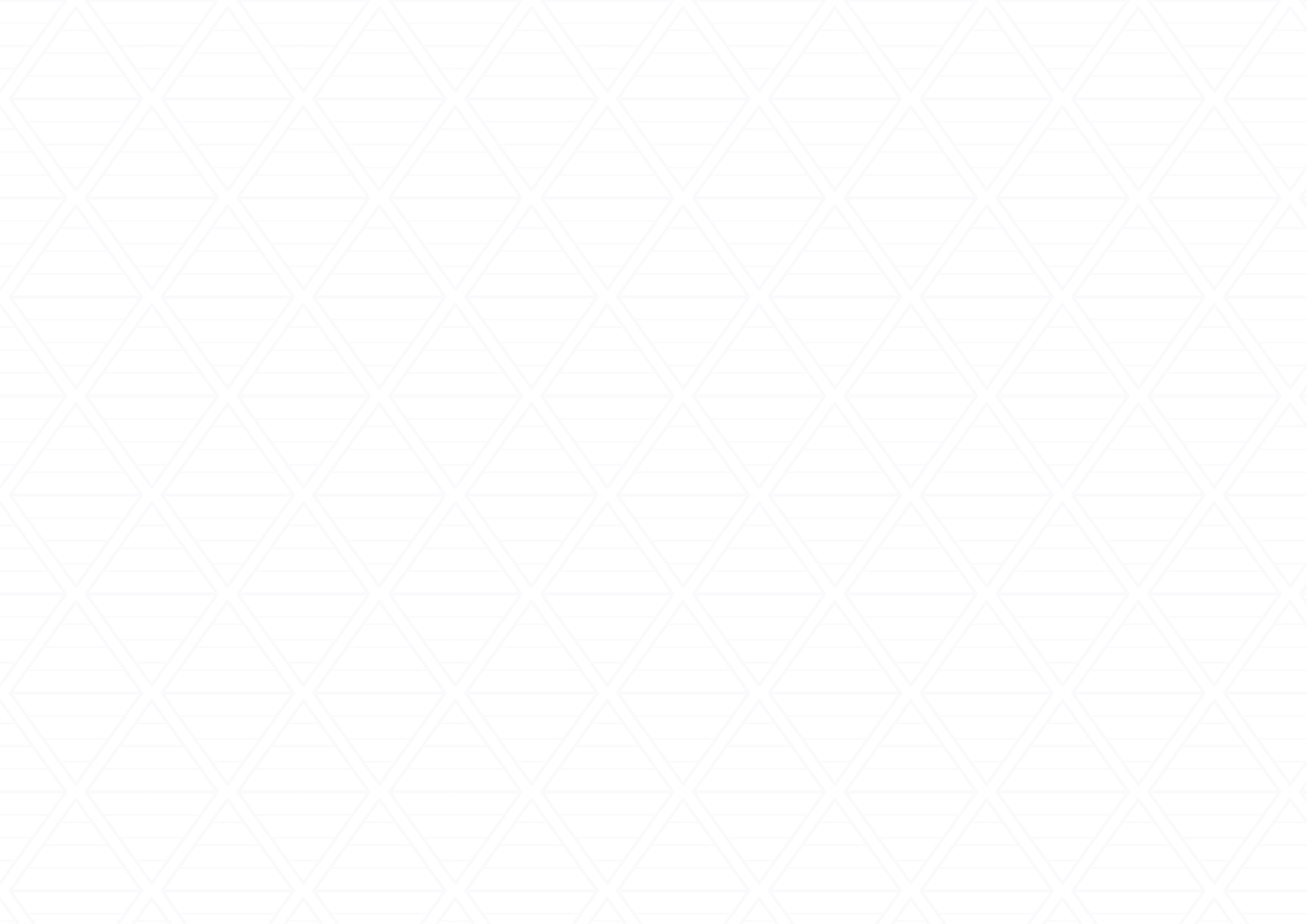 CERTIFICATE
of Training
Proudly presented to
Raina Moore
For successful completion of
COURSE NAME
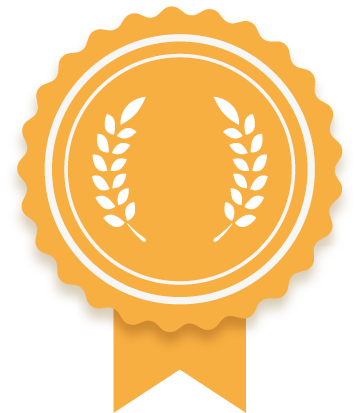 Moore
24. 03. 2025
DATE
SIGNATURE